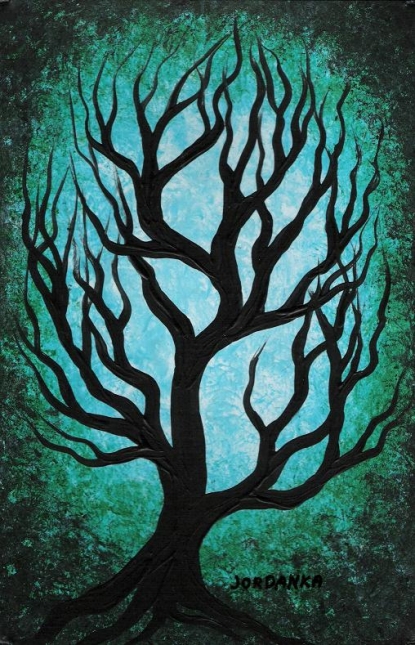 Extracting Full Namesfrom Diverse and Noisy Scanned Document Images
Thomas L. Packer, 
BYU Noisy OCR Group,
Lee Jensen, Ancestry.com, Inc.
4/27/2010
1
Lots of Old, Inaccessible Printed Information
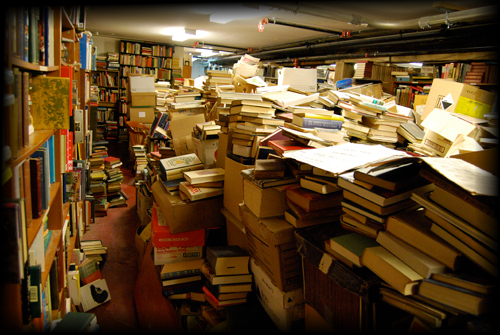 4/27/2010
2
[Speaker Notes: How can they reach the information age / digital age?
For document search and knowledge engineering.]
Scanning:  Good for Web Distribution
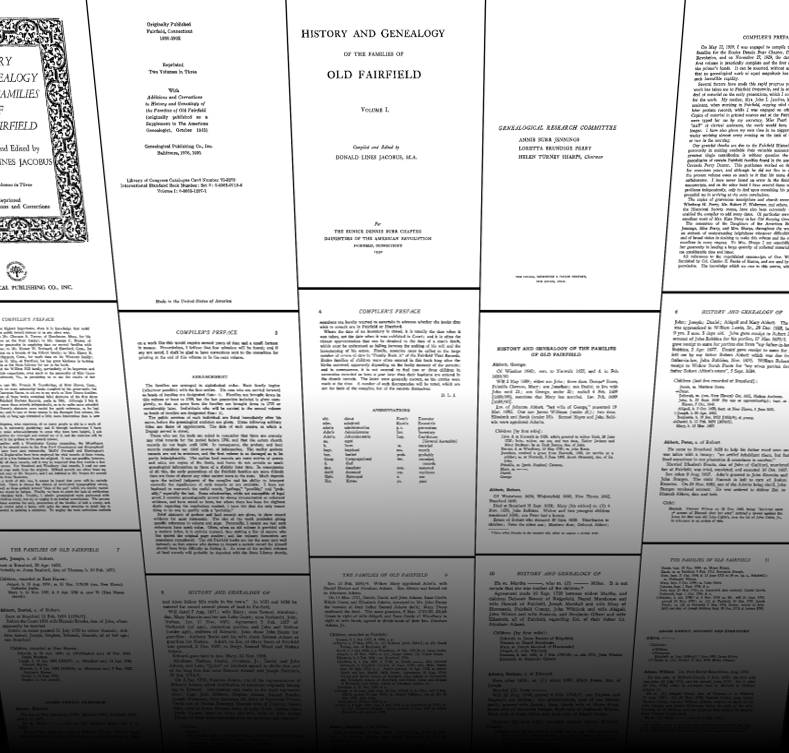 4/27/2010
3
[Speaker Notes: Brings them to the web: multiple, remote viewers.
Don’t want to read all of it to find information.]
OCR:  Good for Keyword Search
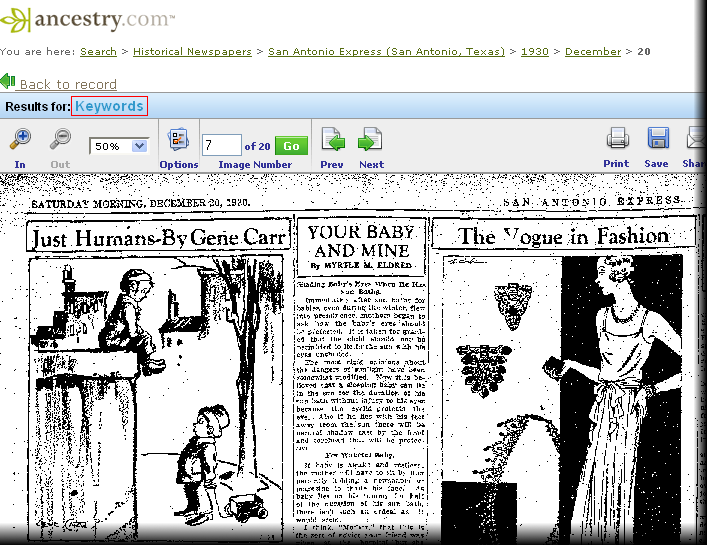 4/27/2010
4
[Speaker Notes: Key-word search.  OCR errors

Want:
 OCR error correction
 I’m looking for a human, not a word.
 Search for entities like humans – people names – not words
 Example:  Packers as an occupation.  (notes)]
Process
Take scanned document images.
Extract topic-specific information,
e.g. person names, event and relationships.
Goal:  Fielded search or record linkage.
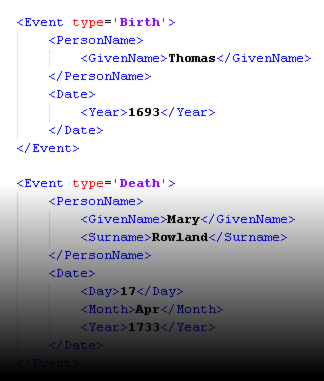 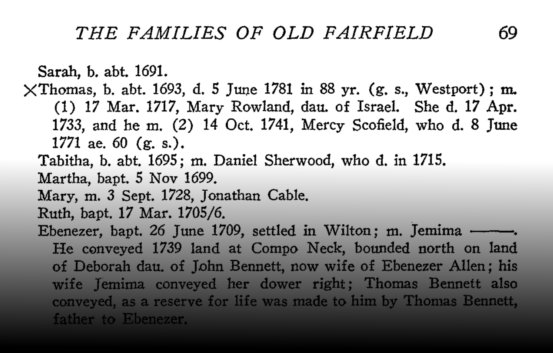 4/27/2010
5
[Speaker Notes: For document discoverability and knowledge engineering.
Discoverability: search and browsing with metadata.]
Sub-Processes
Document Image Analysis (incl. OCR)

Information Extraction
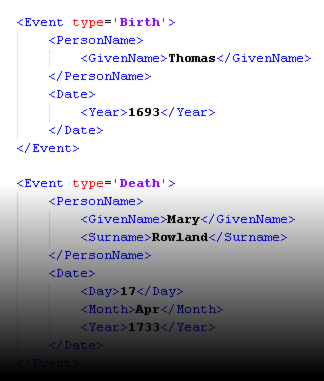 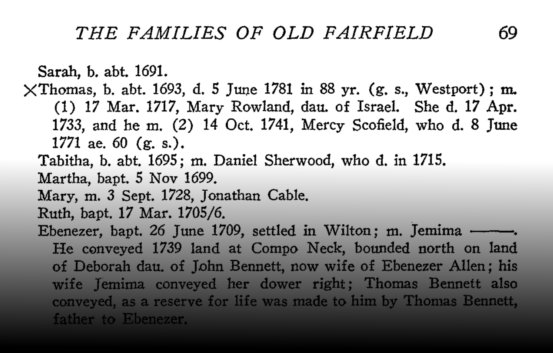 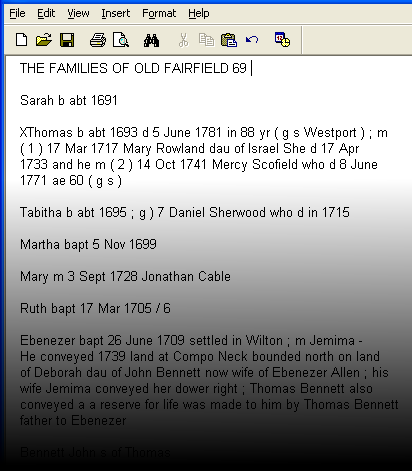 4/27/2010
6
[Speaker Notes: Evaluate with respect to OCR and then image.  (notes)]
Challenges with Diversity
Diverse document structure, little training data.
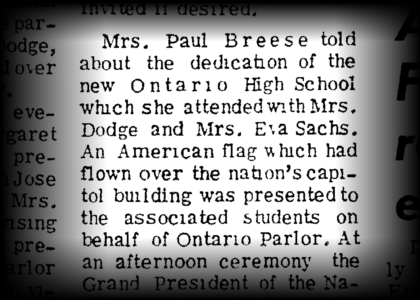 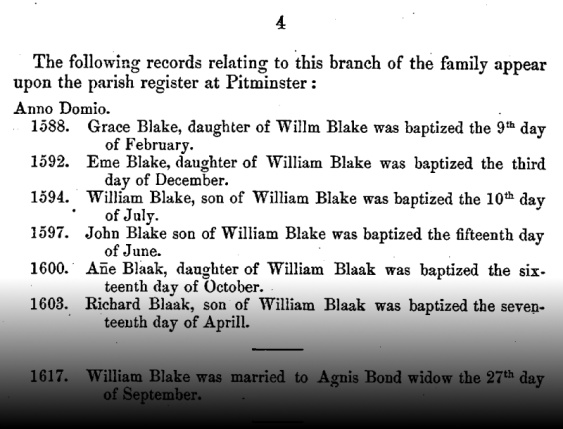 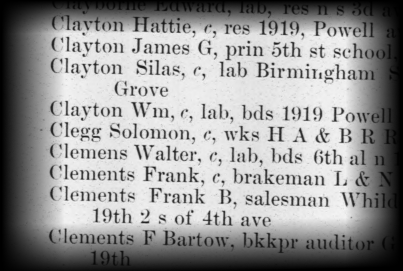 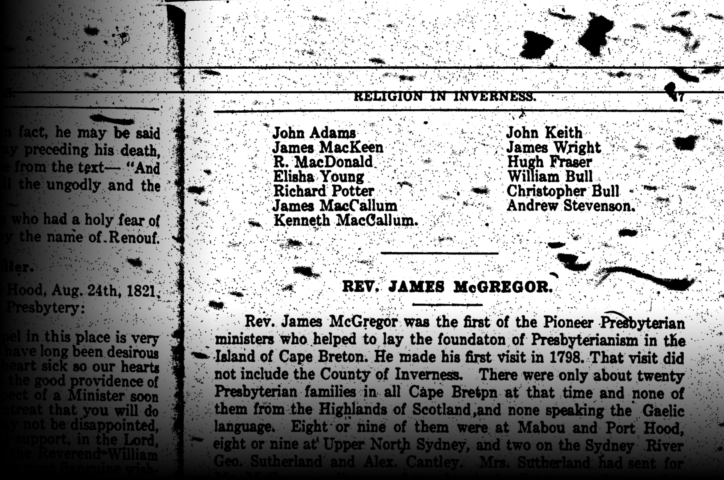 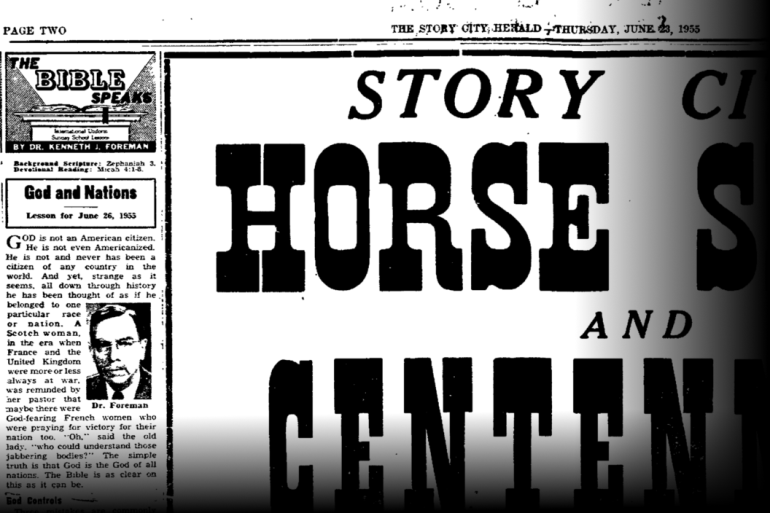 4/27/2010
7
[Speaker Notes: City directories, church year books, family histories, local histories, navy cruise books, newspapers.
Line breaks in one document or paragraph mean something different than what they do in another.
Name order.]
Challenges with Images and OCR
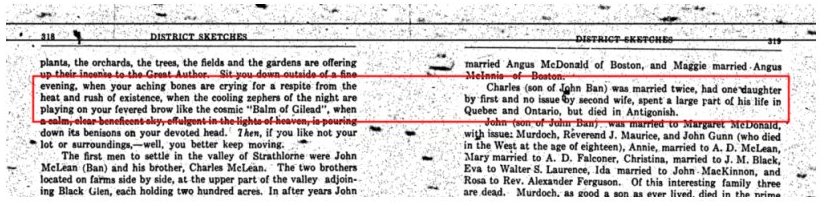 evening  when  your  aching  bones  are  crying  for  a  respite  from  the  Charles  son  of  hn  Ban  was  married  twice  had  oneaught  heat  and  rush  of  existence  when  the  cooling  zephers  of  the  night  are  by  first  and  no  issue  y  second  wife  spent  a  brow  like  large  part  of  his  playing  on  your  fevered  the  cosmic  r  Balm  of  Gilead  life  in  quo  Quebec  and  died  a  calm  clear  beneficent  sky  e  Ontario  but  in  effulgent  in  the  lights  of  heaven
4/27/2010
8
[Speaker Notes: Mixed columns, no line boundaries, missing punctuation,]
Our Approach
Use existing commercial OCR engine output (provided by Ancestry.com)

Use existing IE techniques:
Hand-written grammar rules and dictionaries
Statistical sequence models (machine learning)
Ensembles
4/27/2010
9
Rule-Based Extractors
Dictionary:  Contiguous Dictionary Matches
Regex:  Regular Expressions
CFG:  Context Free Grammar and Chart Parser
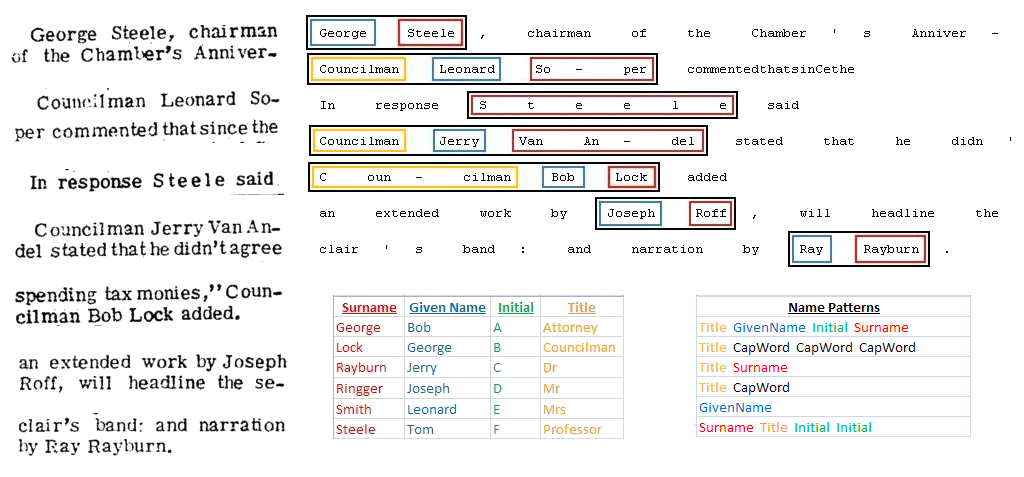 4/27/2010
10
[Speaker Notes: Rules tested on dev test set.]
Machine Learning Based Extractors
MEMM:  Maximum Entropy Markov Model
CRF:  Conditional Random Field
Other
… lived in Virginia.
… Stone Phillips of NBC …  Conoco Phillips hired Joe.
Stone walls stand well.
lived
in
of
walls
…
Given Name
Surname
Joe
Virginia
Stone
Phillips
4/27/2010
11
Characteristic Outputs and Ensemble
4/27/2010
12
Results
F-Measure of Full-Names (green) 
and Full-Name Fragments (blue) 
on Blind Test, 10 Documents, 490 Names
4/27/2010
13
[Speaker Notes: Dictionary is so simple and good enough compared.
Rule-based does well.
ML does help when adding to an ensemble.]
Conclusions & Future Work
New research group, learned a lot.  More to come…
Public data set.
Page layout analysis.
Ambiguous cases:  Generate and test hypotheses.
Combine strengths of hand-coding and machine learning:
Apply specialized extractors to tabular and unstructured text
Semi-supervised machine learning of HMMs with semantic constraints.
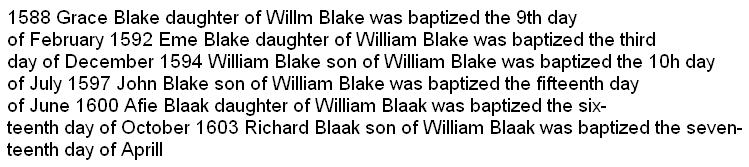 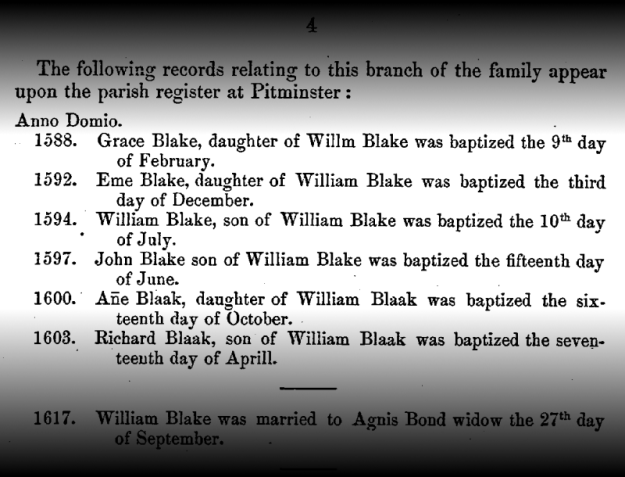 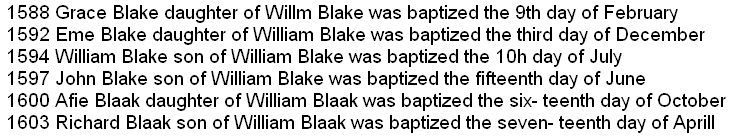 4/27/2010
14
Questions?
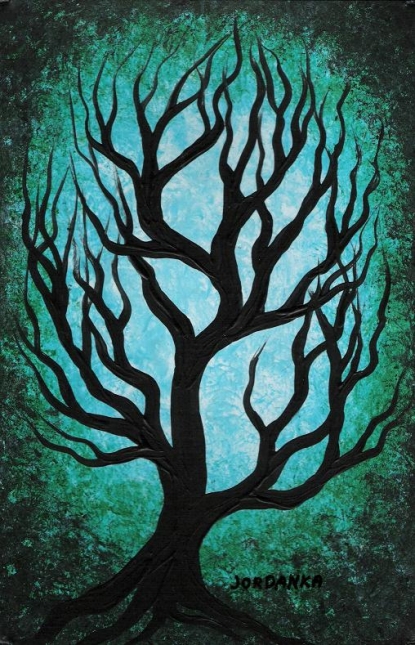 4/27/2010
15